Outline
Meteorological sensors for
Temperature
Humidity
Pressure
Wind
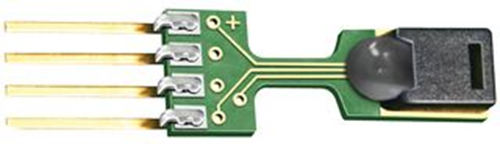 Temperature
Measuring the vibrational energy of molecules in solids or the average speed at which molecules in a gas (or liquid) move
Mechanical Thermometers
Expansion type
Physical basis- expansion/contraction of liquid as function of temperature
Range of mercury in glass -39C to 357C
Range of alcohol in glass -117C to 79C
Range determined by freeing/boiling points
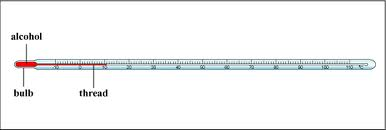 Mechanical Thermometers
Deformation type
Physical basis- thermal elongation and contraction of metals
Bimetallic (iron/brass, for example)
Brass expands twice as much as iron
Turkey thermometers, snow temperature
Bourdon tube- hollow metal tube filled with alcohol
As alcohol expands/contracts pushes metal
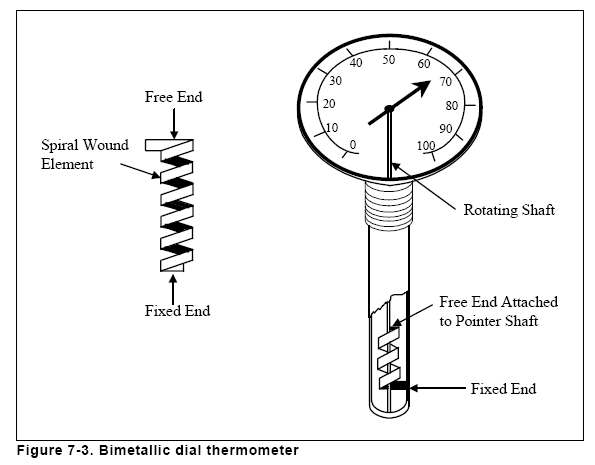 Thermoelectric sensors
copper
Reference junction
Thermocouple
Physical basis- 
2 different metals joined together to make a circuit
Electrons flow from one metal to another until a voltage difference V typical for those metals and environmental temperature is reached
Temperature difference between junctions provides a relative measure of the voltage difference
One junction must have a known reference temperature
Range of copper-constantan Type T: -75 to 200C
Voltage difference is small:  ~40μV/C for Type T
Thermopile- thermocouples in series to amplify voltage difference
constantan
Thermoelectric sensors
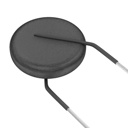 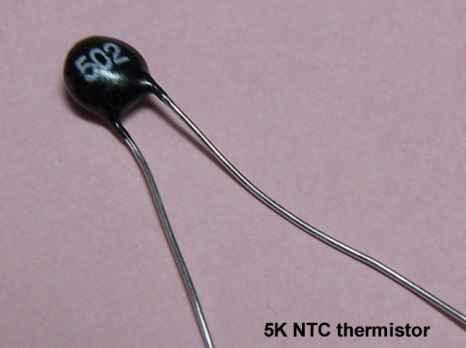 Thermoelectric sensors
thermocouple
Voltage
 difference
(mV)
PRT
thermistor
Temperature ->
Infrared Sensor- Pyrometer
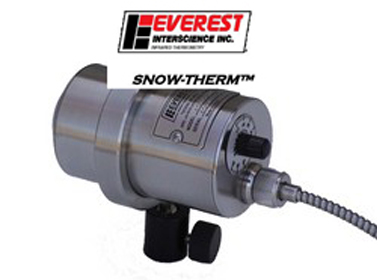 Issues Related to Measuring Temperature
Sensor needs to be in radiative, convective, and conductive equilibrium with environment
Radiation and convection must be minimized (use shield, aspirate)
Convection must be maximized (through aspiration, but that requires power source to run fan)
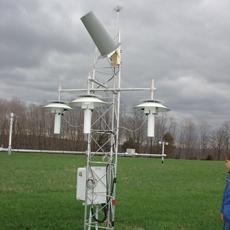 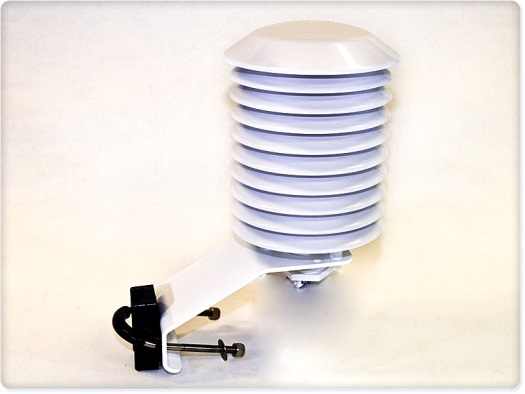 Temperature errors
Transients- mismatch of environmental conditions and response time of sensor
Conduction- want sensor not to be in contact with anything other than the substance being measured
Wind speed. Small error except when sensor on airplane where friction and compression increase the temperature (more random molecular motion, internal energy). Errors can be as large as 10C for 100 m/s
Radiation- most significant error typically
Radiation errors largest when max solar radiation, light winds, and a highly reflective ground (snow)
Measured temperature will be too warm during clear days and too cold during cold nights
Humidity Sensors
Measuring the amount of water vapor in the atmosphere
Humidity measured in variety of ways
Weight, volume, partial pressure, or fraction of saturation
Remove water vapor from moist air in Lab- dessicant, freezing, filtering
Chemical reaction approach- remove water vapor by chemical process and weigh in lab
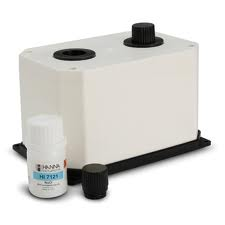 Calibrating RH sensors in lab
Put sensor in air tight chamber above water/salt saturated solution
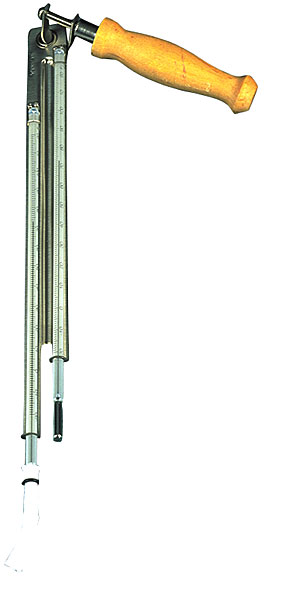 Psychromtery
Add water vapor to measure cooling effect of evaporating water from “wet” bulb vs. dry bulb
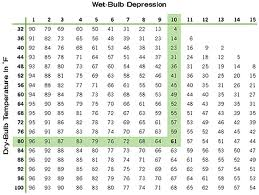 Chilled Mirror/Dew Cells
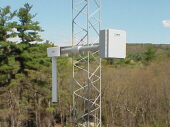 Attain vapor-liquid or vapor-solid equilibrium
Chilled Mirror: measure the dew/frost point temperature by exposing a cooled mirror to moist air. Can be very accurate 
Dew Cell: small heating element surrounded by a solution of lithium chloride. Conduction across this heating element increases as solution absorbs moisture from the air. This absorption causes the current to increase, raising the temperature, which in turn evaporates moisture from the solution. At a certain point, the amount of moisture absorbed equals the amount evaporated.
http://www.yesinc.com/products/met-hyg.html
Physical properties of moist air
Refractivity, sound speed, conductivity
absorption of UV light (krypton hygrometer)
Path length only a few mm
Accuracy 5-10%
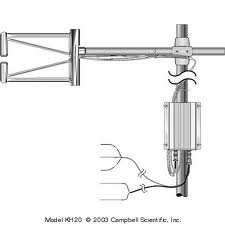 Hygrometers
Use sorption properties of water- hygroscopic substances change length, volume, weight, etc.
Mechanical- horse/human hair
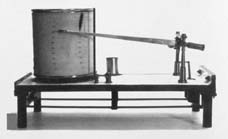 Capacitive (electric hygrometers)
Hygroscopic thin (1um) polymer film between 2 thin metal layers
Upper layer is permeable to water vapor
As water increases in air, capacitance increases
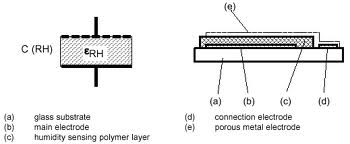 Pressure
Ambient (static) pressure- weight of air above point: Force/unit area
Generally, measure pressure directly but can also measure indirectly from boiling point of liquid exposed to atmosphere (hypsometer)
1 mb per 8 m change in vertical, so knowing correct elevation critical
Mercury barometer
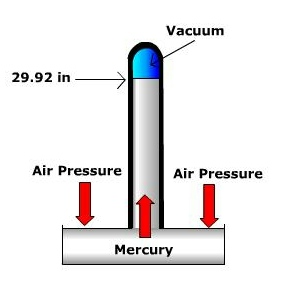 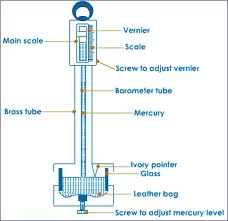 Aneroid (without fluid) barometer
Evacuated chamber with flexible diaphragm that moves in response to applied pressure
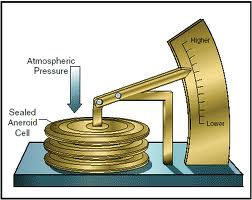 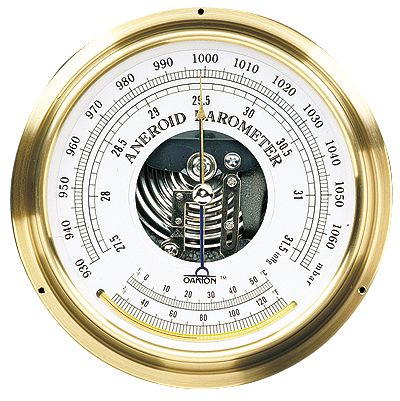 Capacitive pressure transducers
Ceramic capsule that deforms in proportion to applied pressure
As capsule deforms, capacitance of electric circuit changes
As distance between diaphragm and static plate shrings, capacitance increases
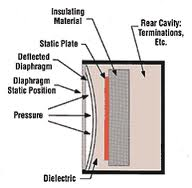 Wind Sensors
Measuring 1-3 dimensions of air motion 
Can measure wind speed and direction separately, deduce combined horizontal motion, or measure all 3 components together
Critical to post-process data correctly to determine mean horizontal speed and direction
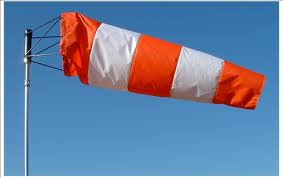 w
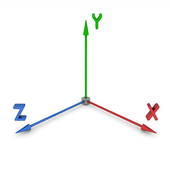 v
u
Cup anemometer
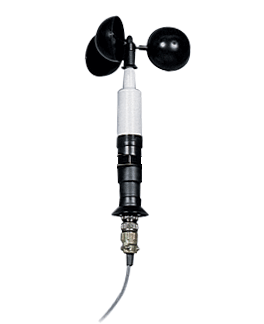 Wind direction
Potentiometer: Variations in wind direction produce a corresponding varying voltage
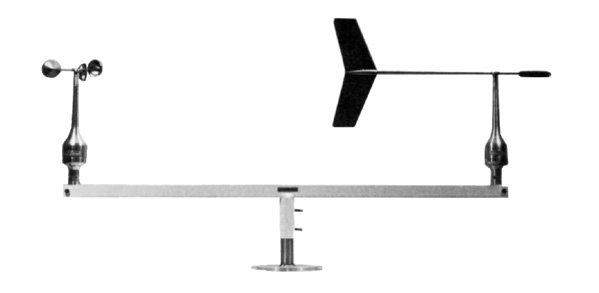 Aerovanes (wind speed and direction)
R.M. Young wind monitor
Range: 0-100 m/s, 0- 360°Accuracy:Wind Speed: ±0.3 m/s, Wind Direction: ±3 °Threshold: Propeller: 1.0 m/s (2.2 mph) Vane: 1.1 m/s (2.4 mph) Signal Output: Wind speed: magnetically induced AC voltage, 3 pulses per revolution. 1800 rpm (90 Hz) = 8.8 m/s (19.7 mph) Wind direction: DC voltage from conductive plastic potentiometer − resistance 10K Ω, linearity 0.25%, life
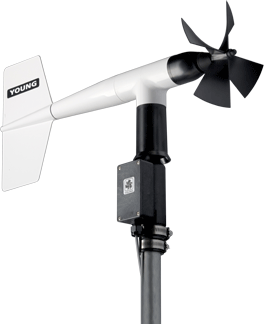 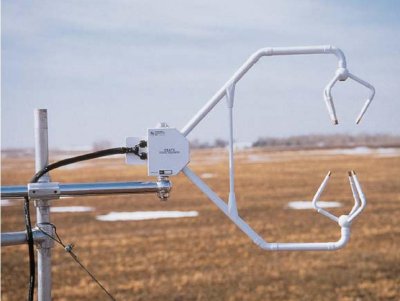 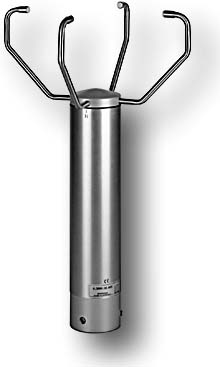 2-D and 3-D Sonic Anemometers
measure wind speed based on the time of flight of sonic pulses between pairs of transducers
Measurements from pairs of transducers can be combined to yield a measurement of velocity in 2-, or 3-dimensional flow 
Suitable for measuring turbulent motions (e.g., 1Hz, cycle/sec)
Also measure virtual temperature as need to correct for temperature dependence of speed of sound
No moving parts but tips can get rimed
Wind measurements affected by precipitation
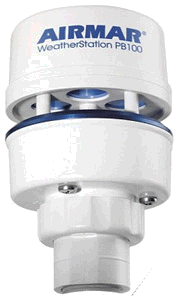 Acoustic Resonance Anemometers
resonating acoustic (ultrasonic) waves within a small cavity 
Array of ultrasonic transducers inside cavity, which separate standing-wave patterns at ultrasonic frequencies 
Are less accurate than other sonic sensors but:
cost considerably less
More compact, less likely to break
Suitable for measuring winds when mounted on moving vehicles
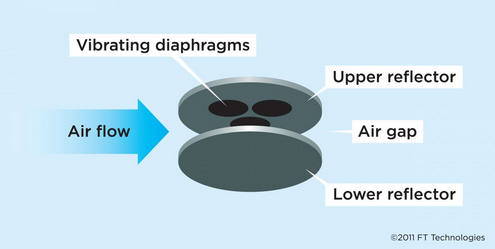 Distance constant
Hysteresis of some wind sensors can be substantial (cups speed up faster than they slow down)
Convention for wind sensors is to use distance constant rather than time response (τ)
d (distance constant) = τ v
So, “distance” anemometer takes to drop to 37% of original speed for τ = 1 sec and v = 10 m/s is 10 m
Summary
Automated observations require sensors that can convert environmental state into electronic signals
Constantly evolving technologies for nearly all types of sensors
Some sensors are becoming very inexpensive but accuracy of those sensors can be an issue